Persuasion & social media structures
COMS2200 – computer tools for communication
Persuasion and social media structures:
overview
Overview: what do we mean by persuasion?
Social media:
-distribution & media technologies
-structures & functions;  rhetorical / persuasive functions
Approaches to persuasion: 
Ancient: logic, emotion, character
Modern: (self) identification, drama / narrative, advertising / agitprop
Overview / recap: what is persuasion
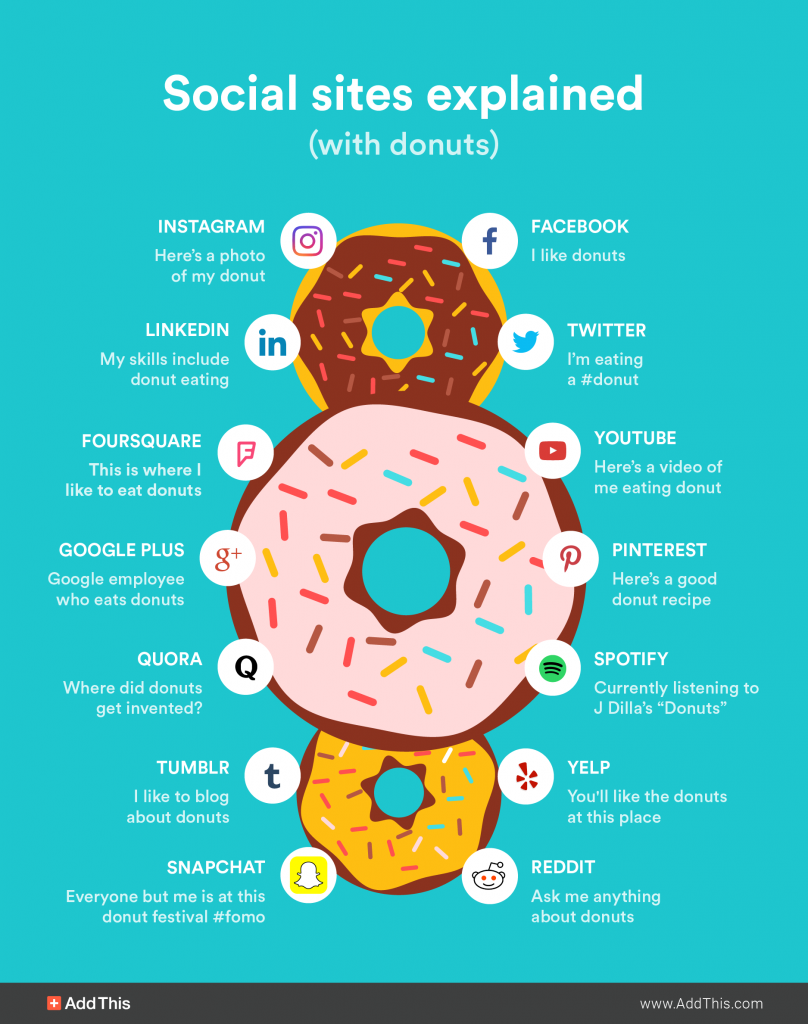 Social media: common view
Social media today: distribution & media tech
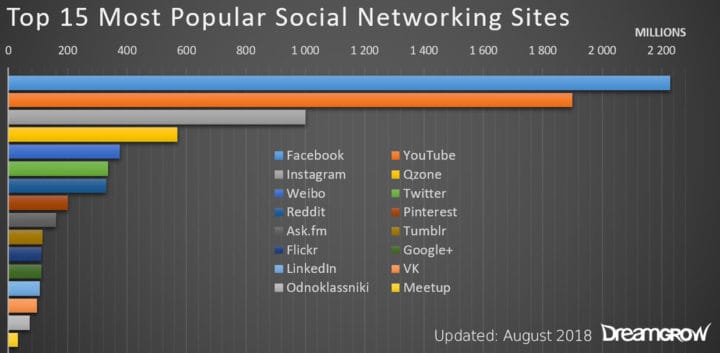  Fundamentally reliant on web technologies (the web itself, HTML, scripts, client-server / IP networks and tools, databases, XML and cloud applications

 Fundamentally bound by rules of digital media: sampling, time-independence, transportability of data

 Still emerging, evolving: 
balancing privacy vs personal exploitation
balancing disruption unregulated / self-regulated & regulated economy
Facebook
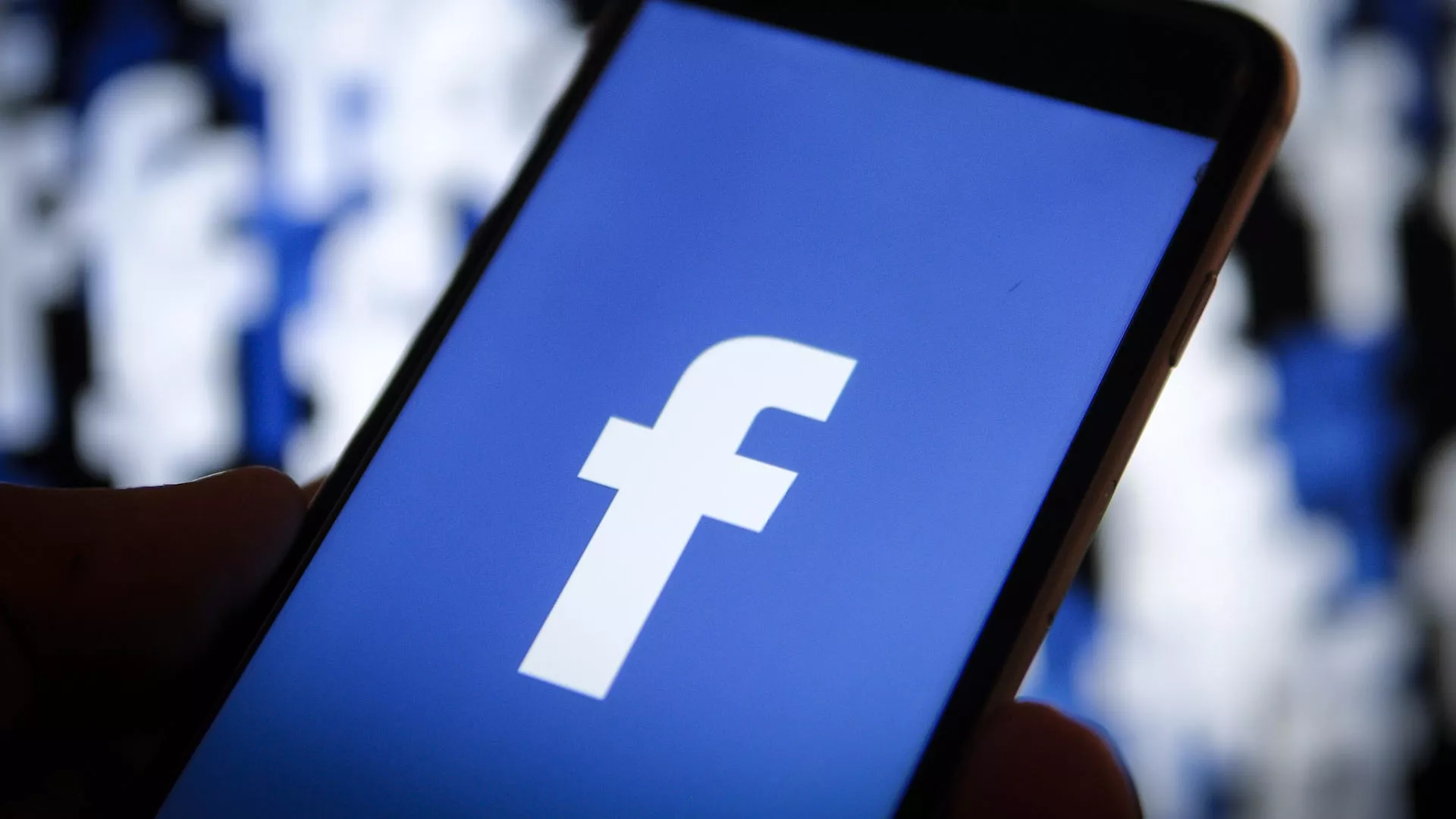  Symbolic structures: the wall, the update, the post // images, links, videos, text
Rhetorical function: the commons, the friends network, shared interests / dislikes; surprising use: the echo chamber, propaganda for elections

https://www.cnet.com/news/facebook-isnt-a-community-its-a-weapon/
YouTube
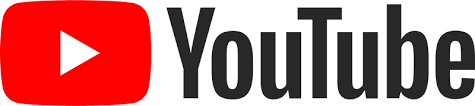  Symbolic structures:  the channel, the subscription, videos, audio, text
 Rhetorical function:  personal TV, non-official shows, public sourcing of for-sale content, surprising use: instructional video / how to / education
Instagram
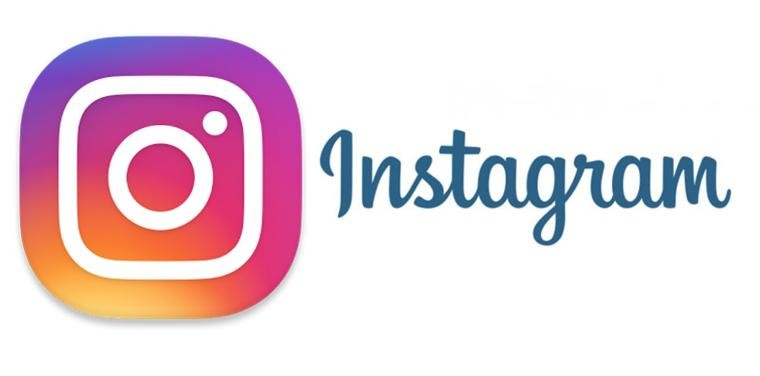  Symbolic structures:  photo album, visual commons, self(ie)-expression, images, movies, text
 Rhetorical function: personal diary, electronic mirror, surprising use: food catalog, cat (pet) catalog, narcissistic expression
Twitter
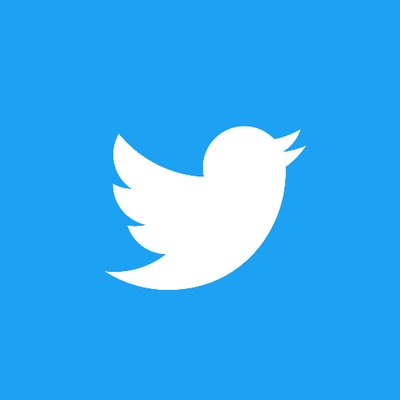  Symbolic structures:  the tweet / sound bite, abstract, gossip, text, pictures, links 
 Rhetorical function:  advertising, notification, news, brief information, social comment, social judgement, surprising use: POTUS propaganda platform
?
Questions